Mrs. Boshell’s Buzzworthy News
 September 30, 2024
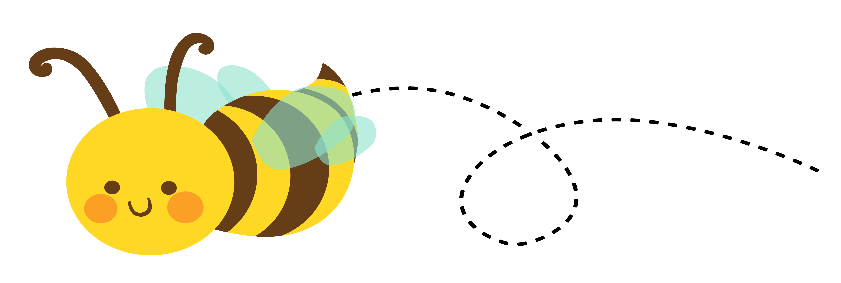 Hive Happenings
Spelling:  
Long a, long I 

Reading: 
 character and setting, cause and effect, making inferences
Grammar: 
Complete and incomplete sentences
Math:
 adding 2 digit plus 2 digit numbers
Social Studies/Science: 
bats
Leader in Me:
Circle of control
Important dates
October 1st- Lead Night 5:30-7:00
October 1st-  vision screening
October 10th- Parent PE day
October 10th- Safari field trip money due-permission slip will be in Tuesday folder this week
October 11th- 9 weeks ends
October 11th- ½ day for students
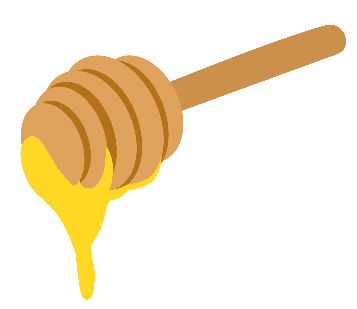 Sweet Reminders


Language Arts-
   October 4th  - 2.1 reading comprehension test, spelling test, grammar test

Math-	
Minor grade on 2 digit plus 2 digit


.
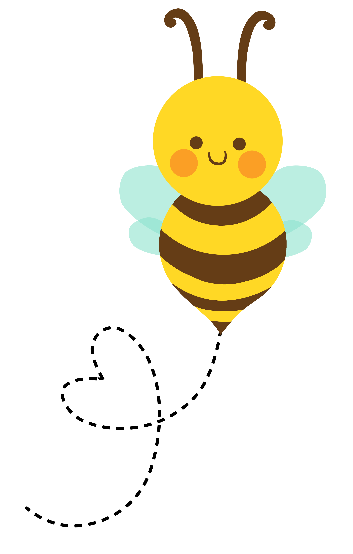 Busy Bee of the Week
Emma